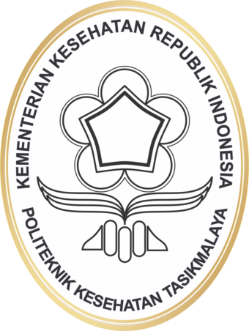 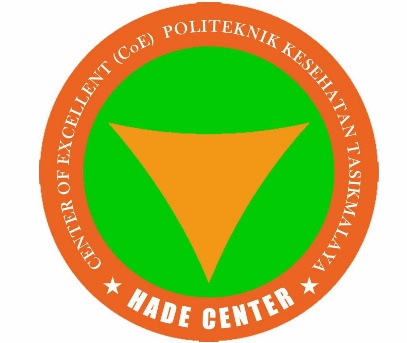 HILIRISASI PRODUK 
CENTER OF EXCELLENCE (CoE)
Health and Disaster Emergency (HADE) Center
POLTEKKES KEMENKES TASIKMALAYA
(KAMPUS CIREBON)
Di Wilayah Kerja Puskesmas Kesambi Kota Cirebon
Tanggal 10-18 September 2021
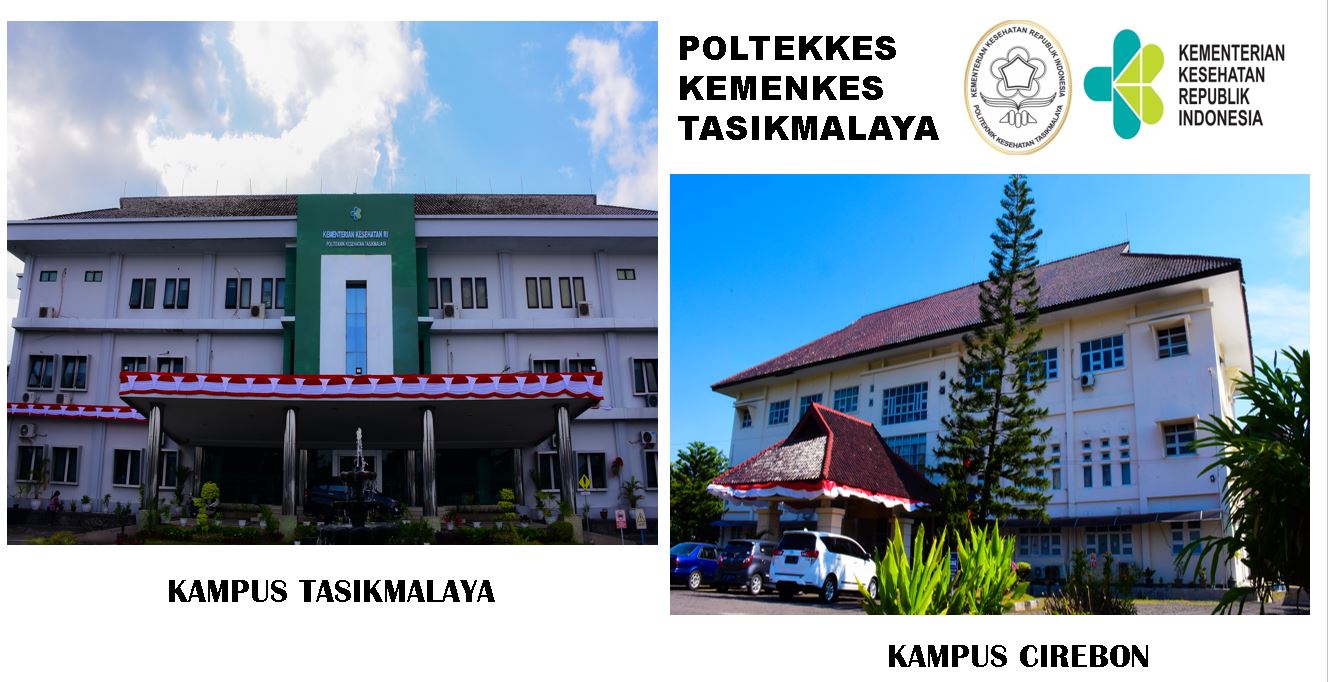 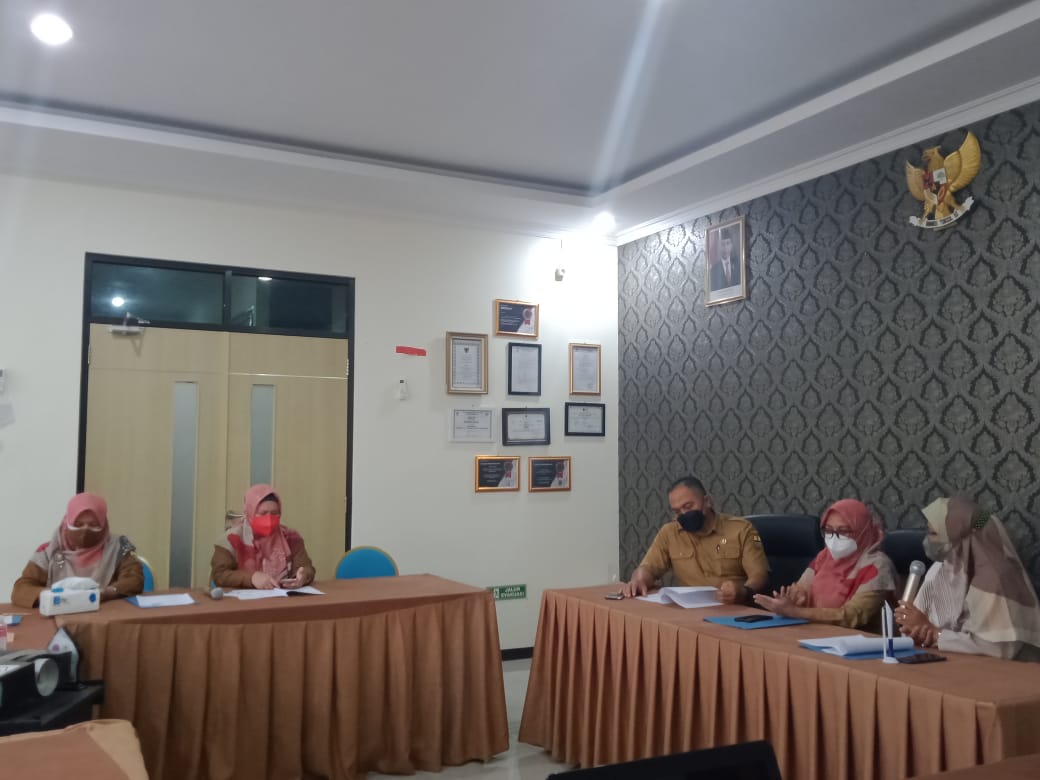 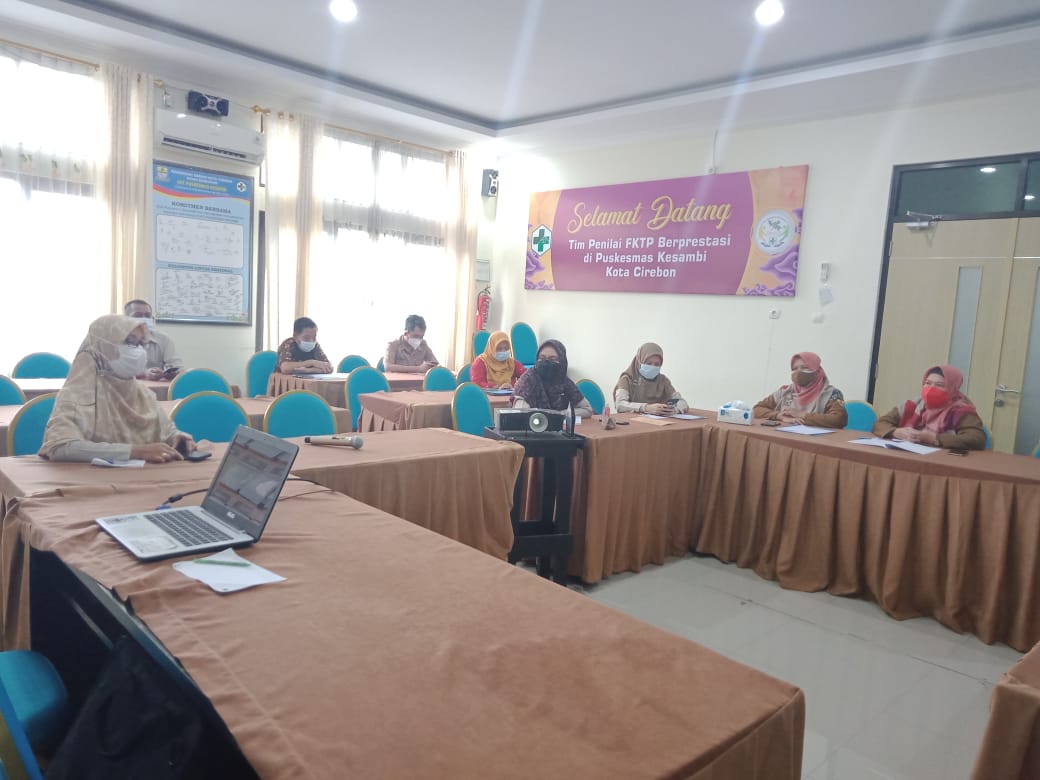 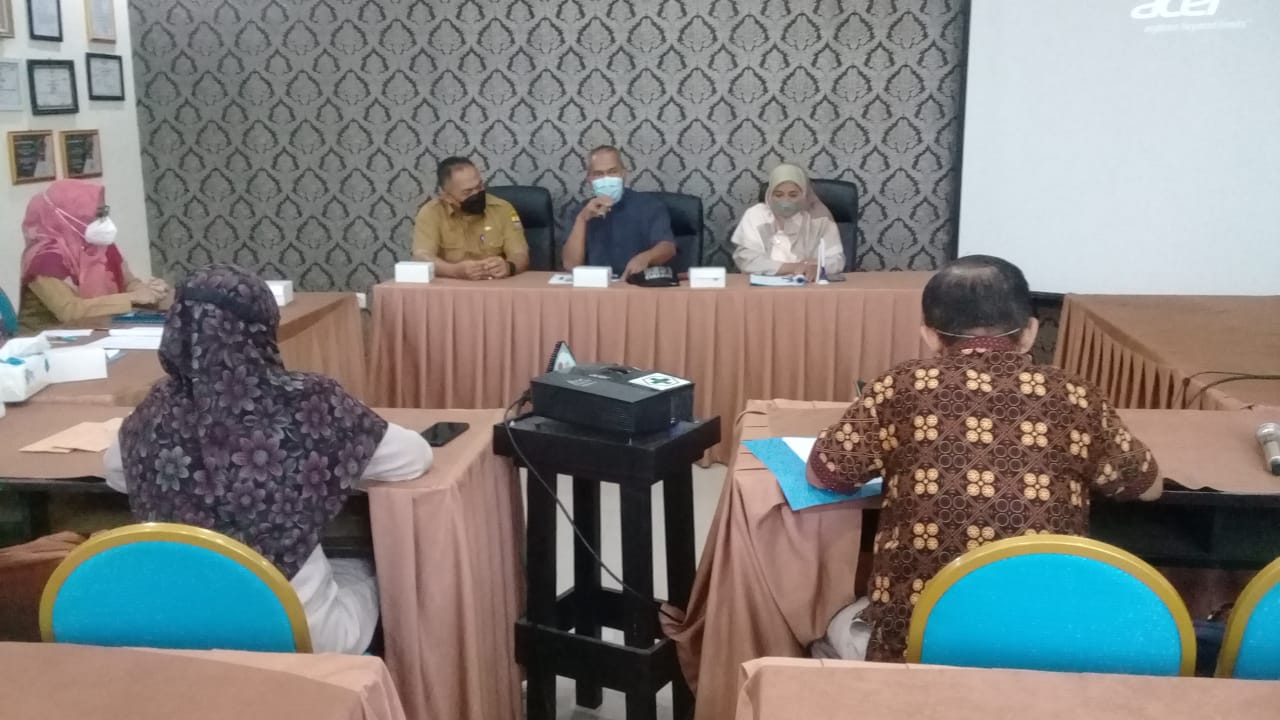 Pembukaan Kegiatan Hilirisasi Produk Center Of Excellence (CoE) HaDE Center, dihadiri oleh Kepala Puskesmas, Bidan Koordinator, Ka Sub Bag TU , Ketua LPM Kelurahan Kesambi, Ketua Kampung Siaga Kota Cirebon, Sekretaris Lurah Kesambi, Ketua RW 06, Ketua Kader Posyandu serta tim dari CoE HaDE Center Poltekkes Kemenkes Tasikmalaya (Kampus Cirebon) tanggal                              10 September 2021
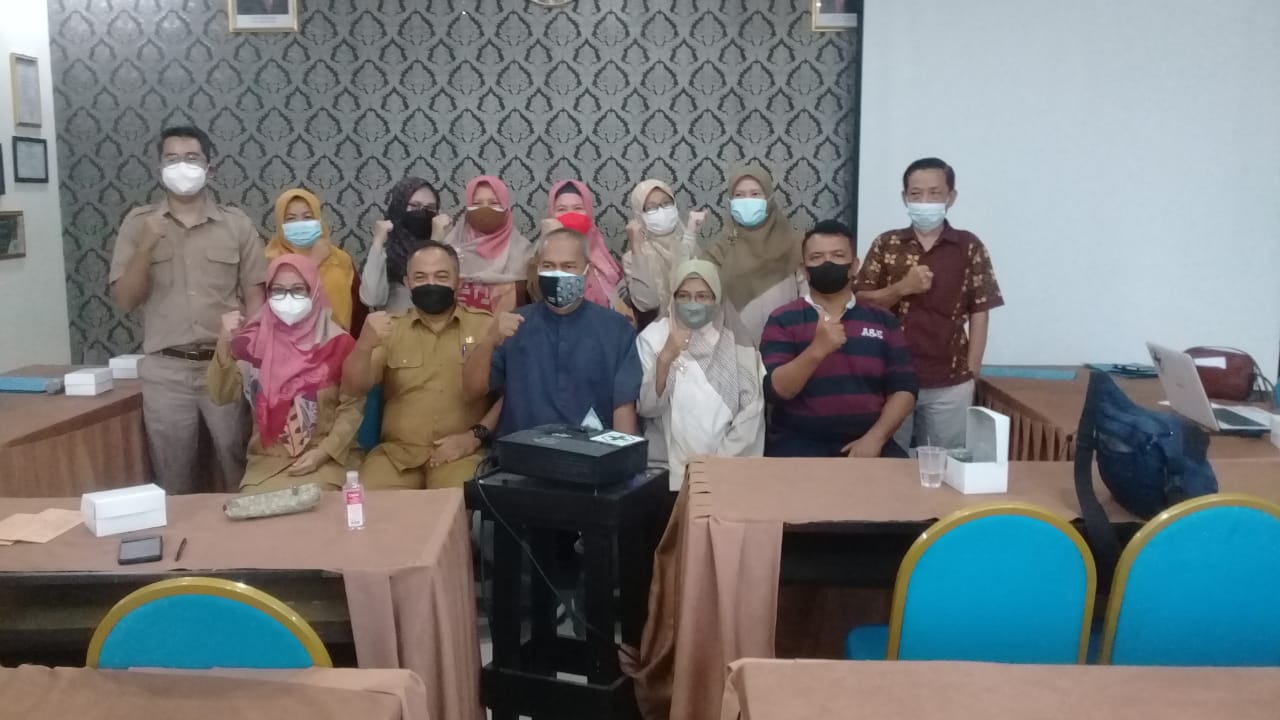 HILIRISASI PRODUK PROGRAM STUDI D.III GIZI 
POLTEKKES TASIKMALAYA (KAMPUS CIREBON)
PELATIHAN PEMBUATAN NUGGET SEHAT BERGIZI 
BERBAHAN PANGAN LOKAL
TUJUAN KEGIATAN 

Meningkatkan pengetahuan dan keterampilan kader dalam pembuatan PMT lokal kudapan dalam bentuk nugget sehat bergizi berbahan pangan lokal (sayuran dari “Rumah Pangan Lestari)

Tempat : Baperkam RW 06, Kelurahan Kesambi, Kecamatan Kesambi Kota Cirebon
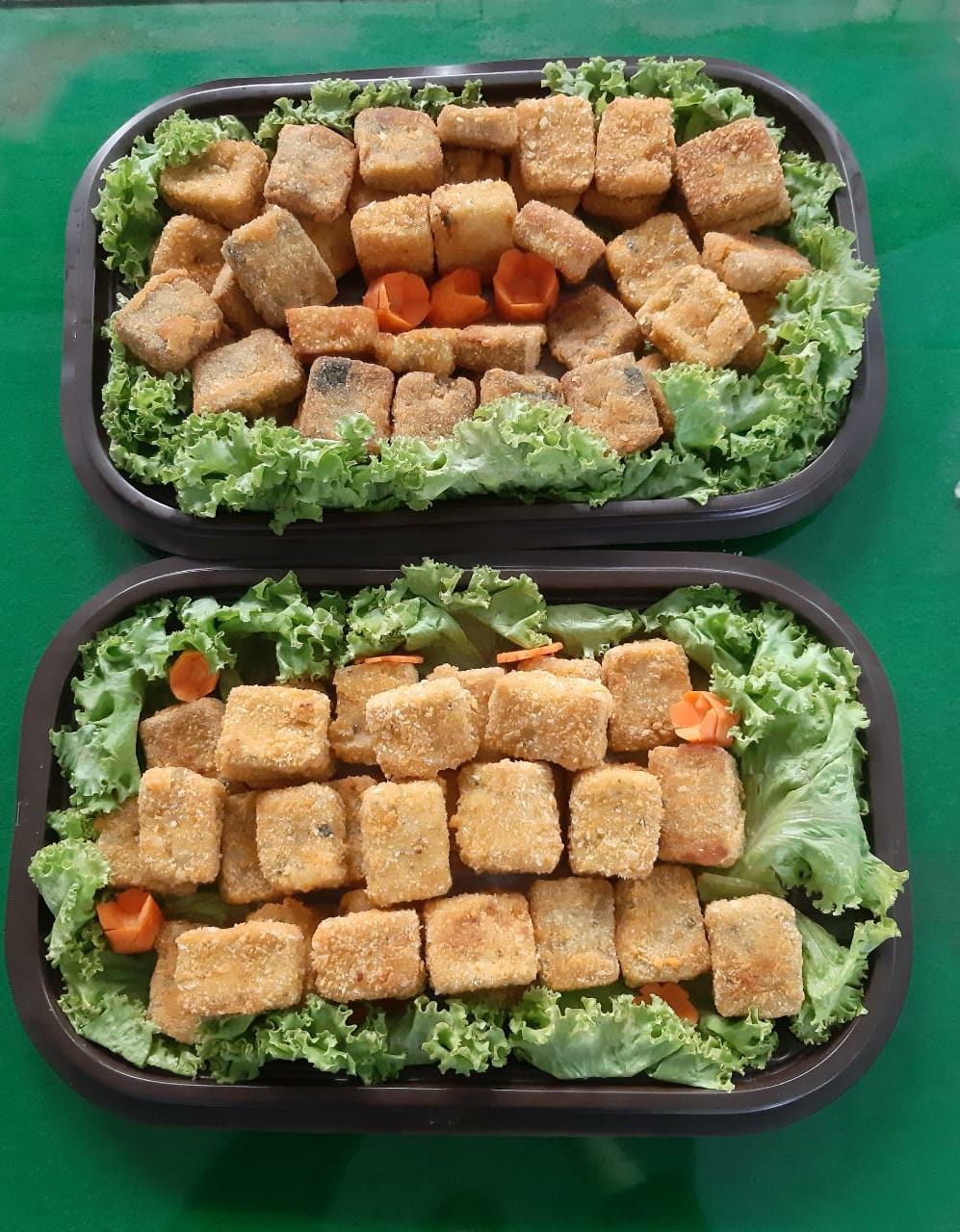 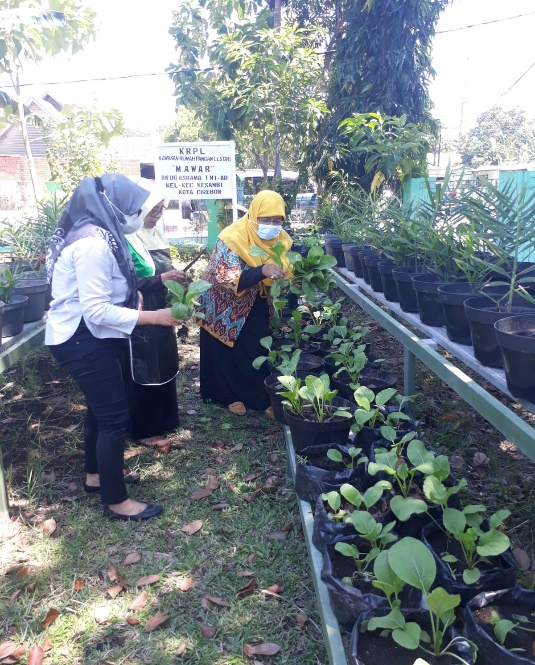 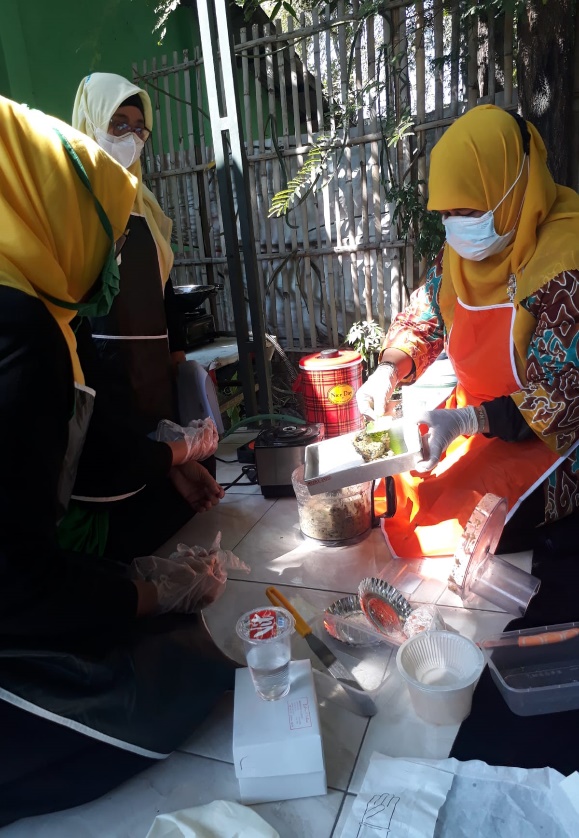 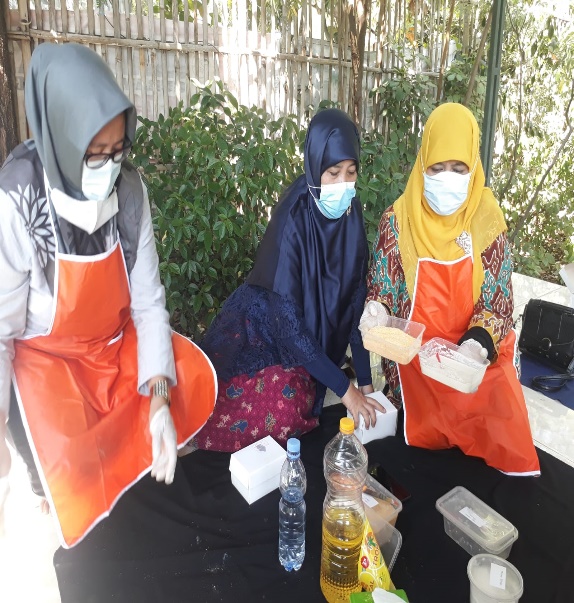 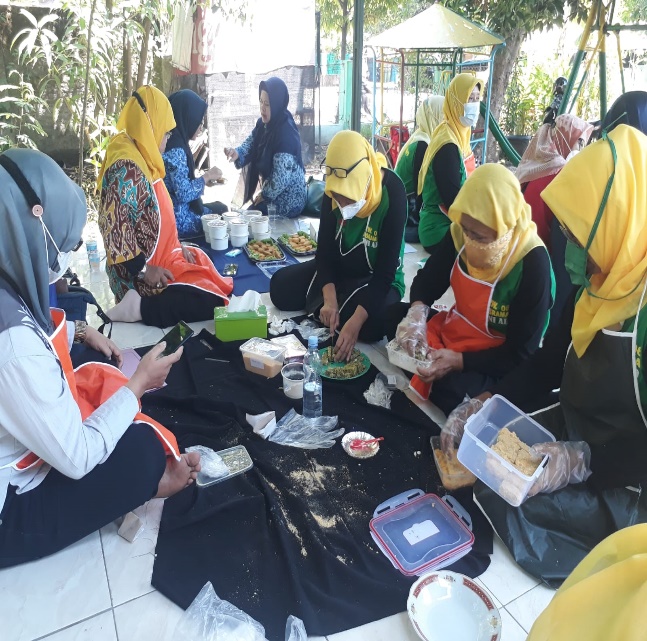 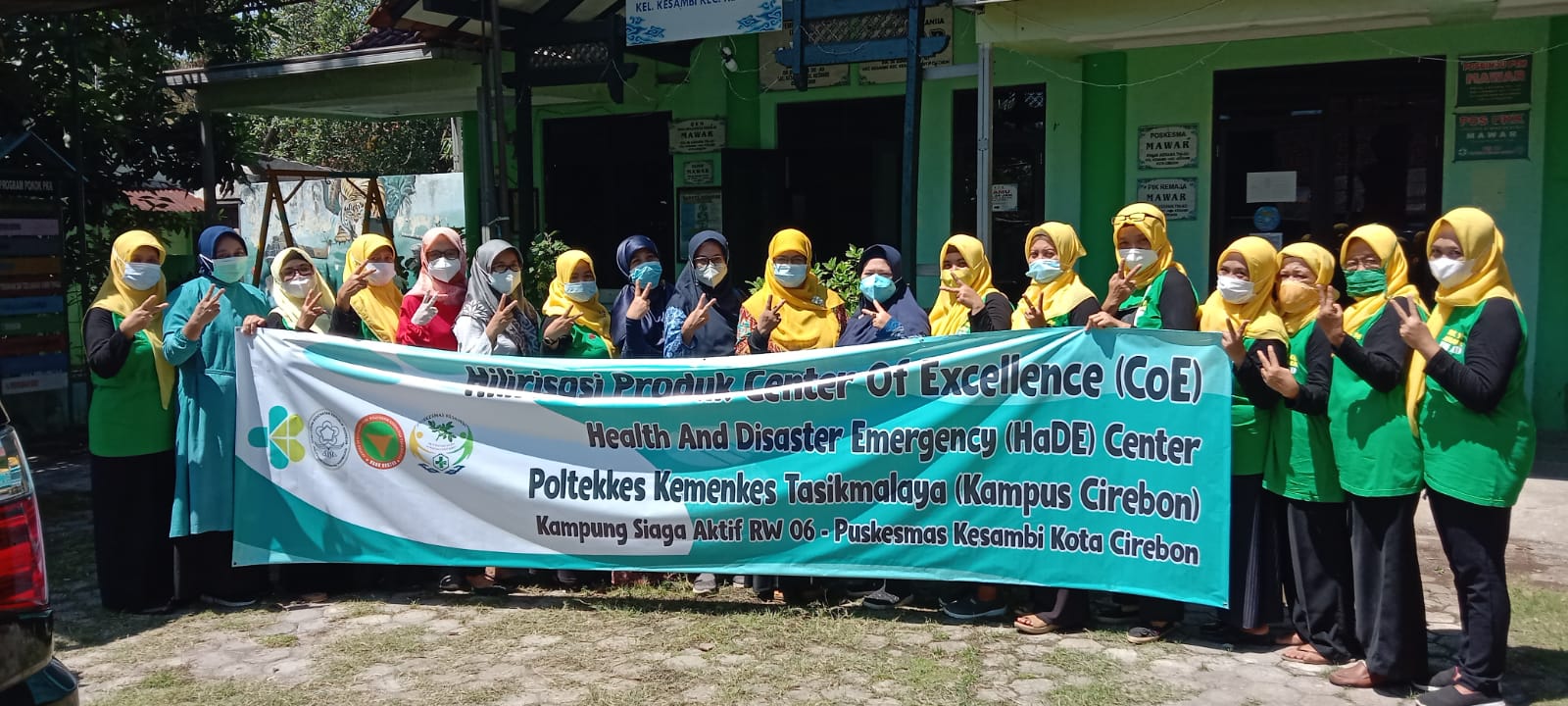 HILIRISASI PRODUK PROGRAM STUDI D.III RMIK 
POLTEKKES TASIKMALAYA (KAMPUS CIREBON)
SOSIALISASI APLIKASI SISTEM INFORMASI BENCANA (SIMBA)
TUJUAN KEGIATAN 

Meningkatkan pengetahuan petugas kesehatan dan kader tentang aplikasi sistem informasi bencana agar dapat melakukan manajemen pada saat ada bencana

Tempat : Baperkam RW 06, Kelurahan Kesambi, Kecamatan Kesambi Kota Cirebon
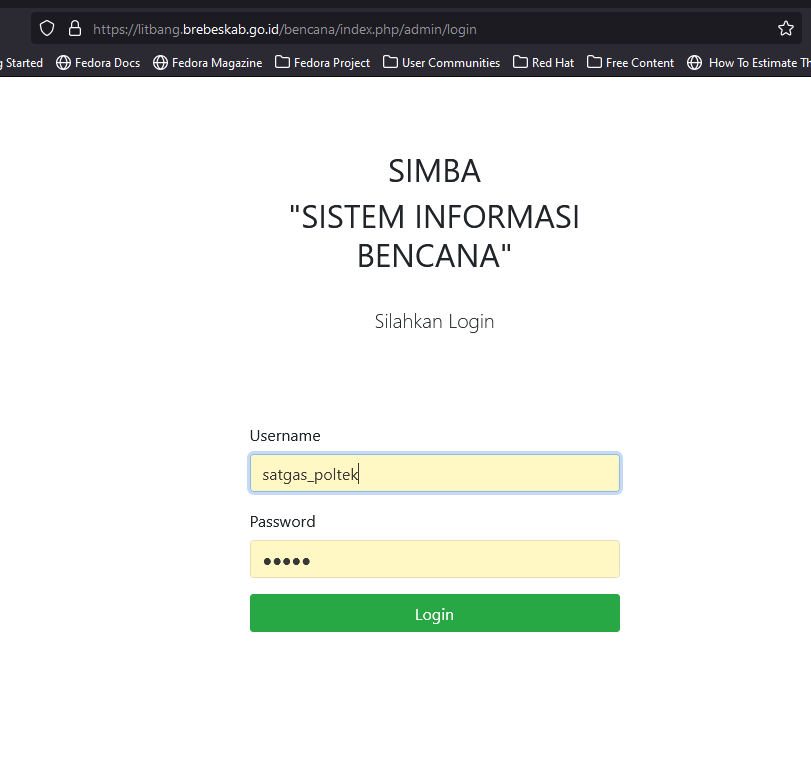 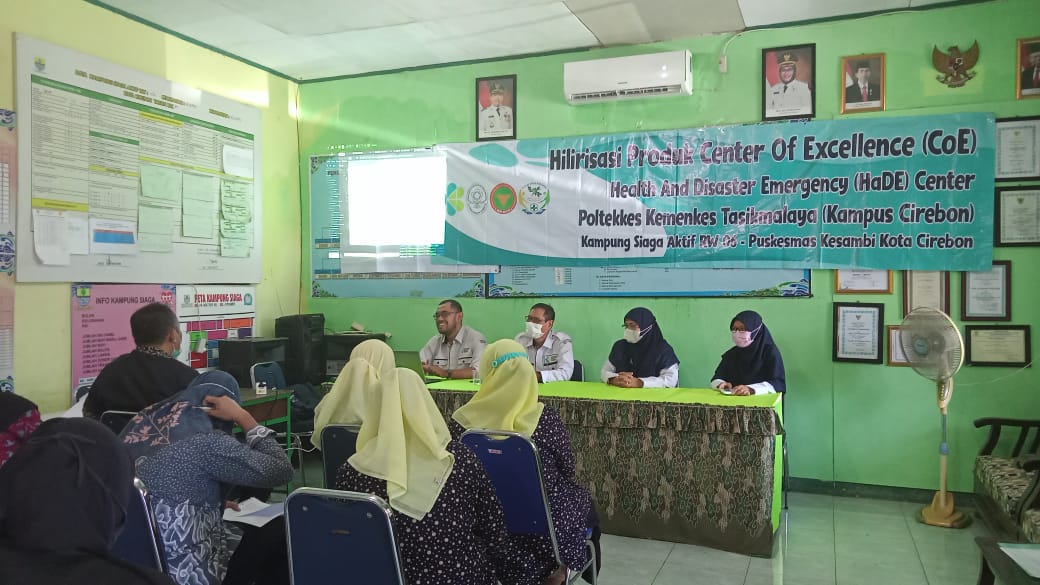 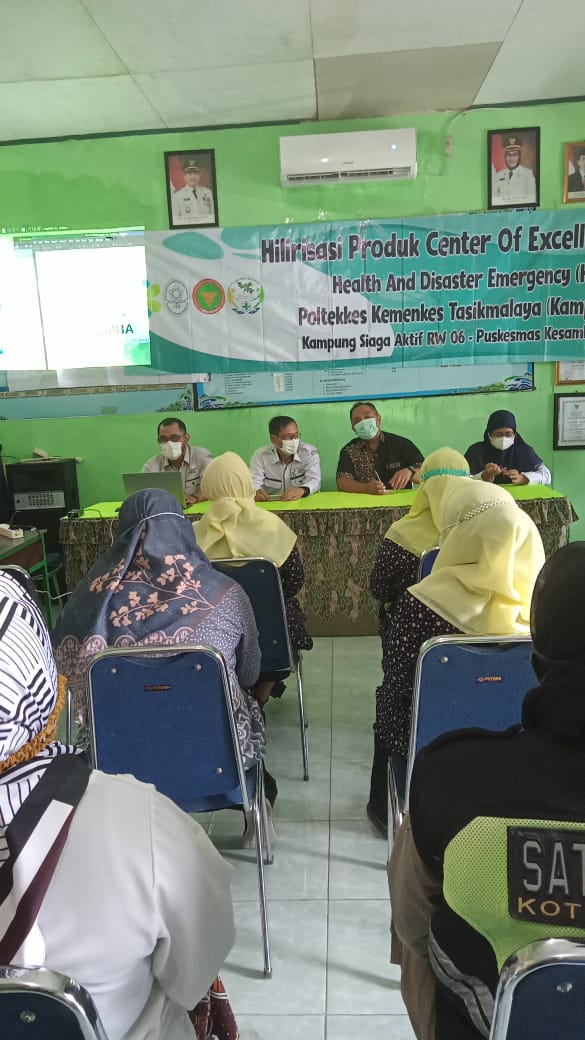 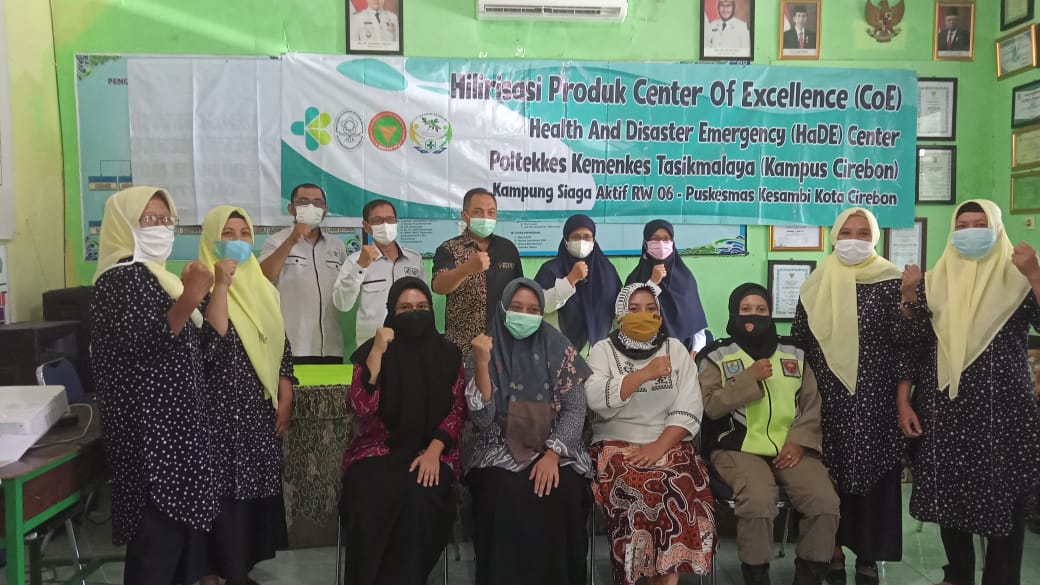 HILIRISASI PRODUK PROGRAM STUDI D.III KEPERAWATAN 
POLTEKKES TASIKMALAYA (KAMPUS CIREBON)
PELATIHAN BANTUAN HIDUP DASAR
TUJUAN KEGIATAN 

Meningkatkan pengetahuan dan keterampilan kader dan remaja Karang Taruna                                    dalam melakukan tindakan Bantuan Hidup Dasar

Tempat : Baperkam RW 06, Kelurahan Kesambi, Kecamatan Kesambi Kota Cirebon
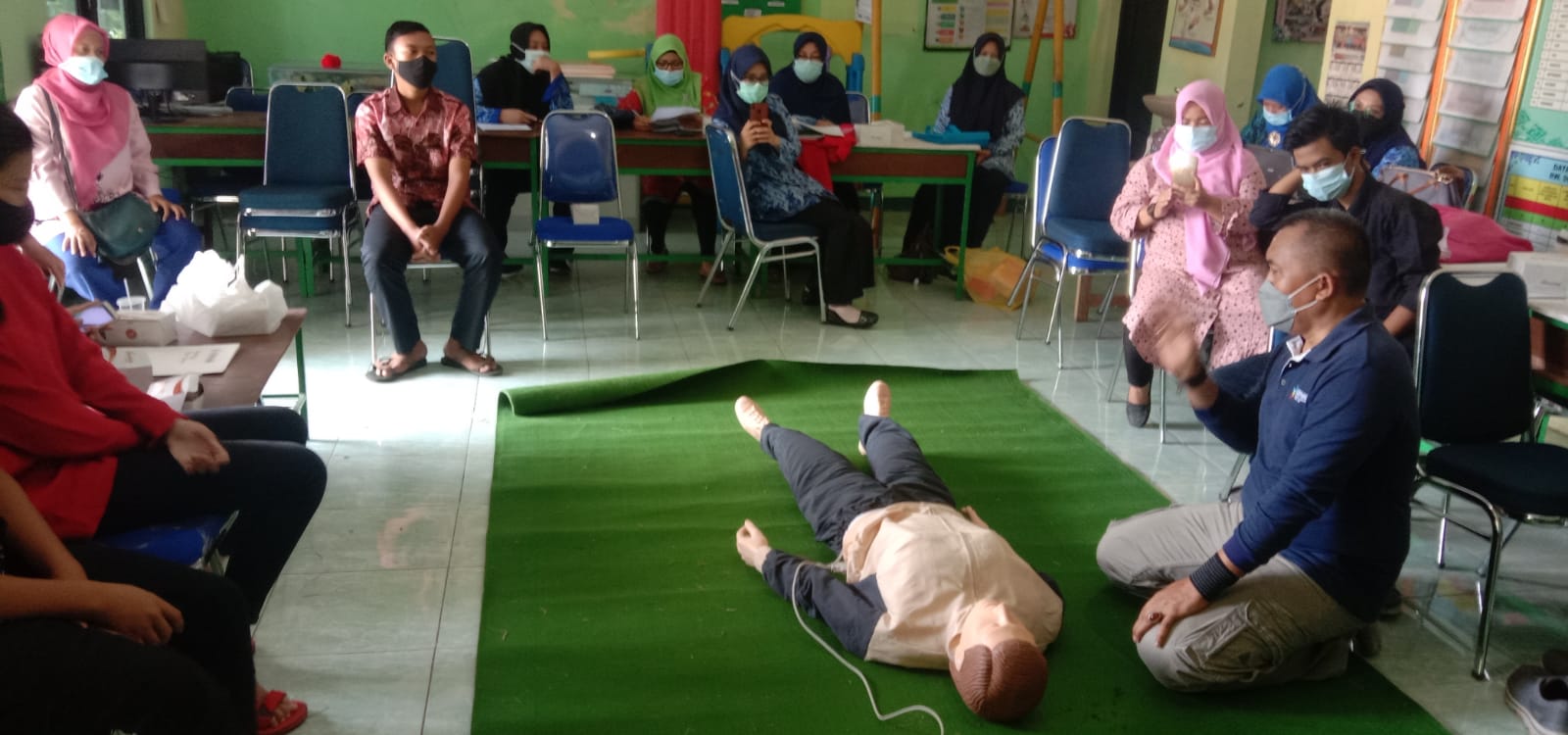 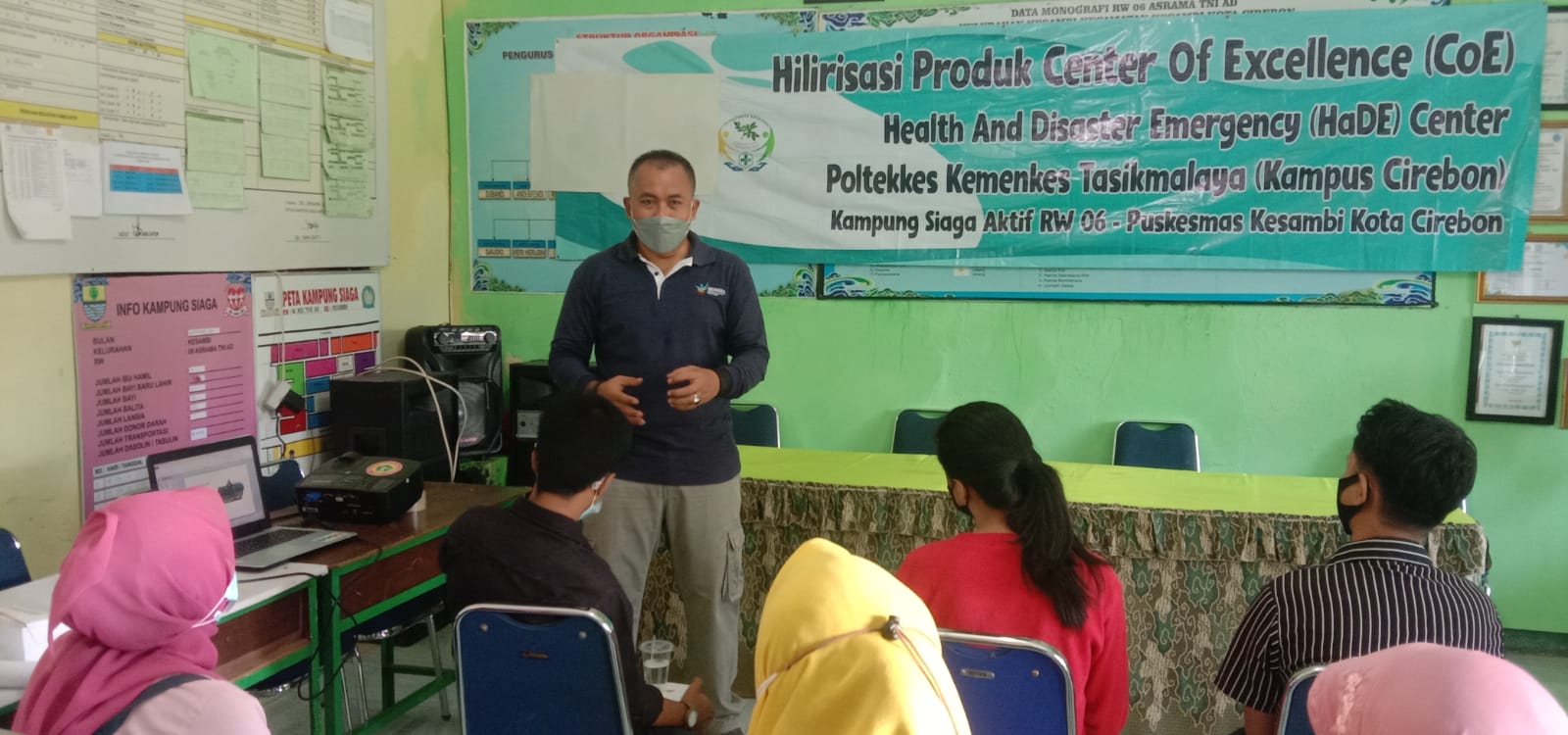 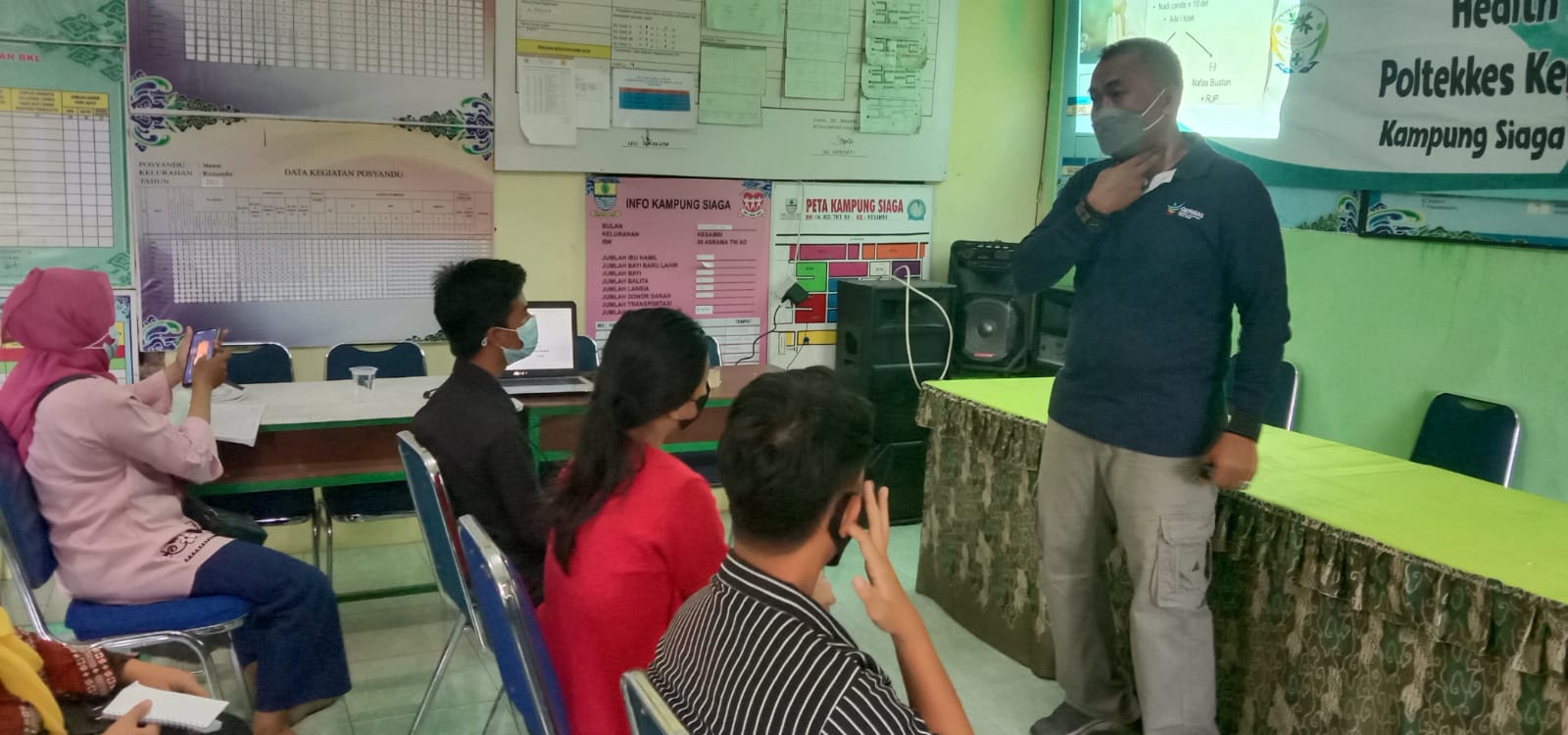 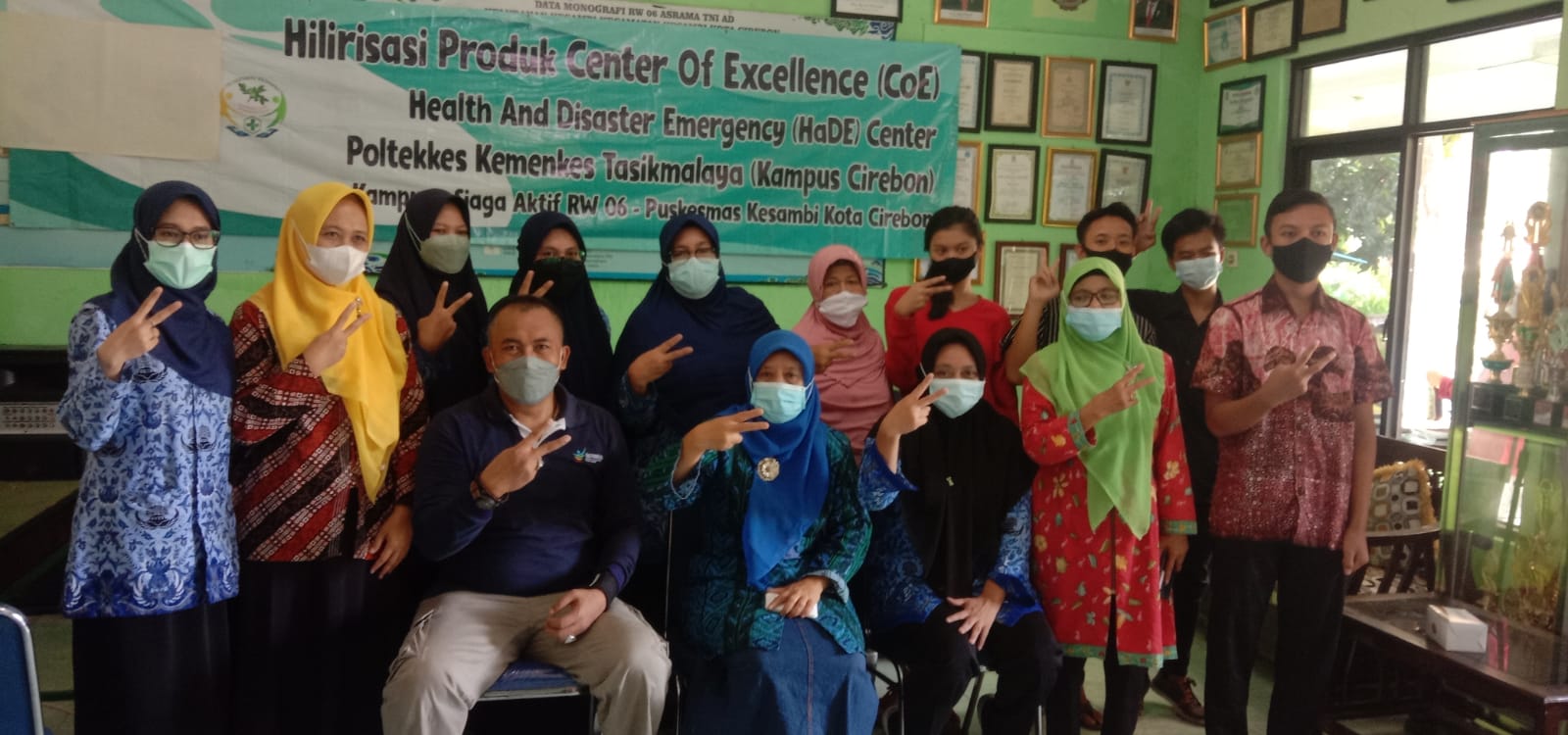 HILIRISASI PRODUK PROGRAM STUDI D.III KEBIDANAN 
POLTEKKES TASIKMALAYA (KAMPUS CIREBON)
PENDIDIKAN KESEHATAN REPRODUKSI REMAJA
MENGGUNAKAN MEDIA FILM “ TUNGGU GEDE DULU”
TUJUAN KEGIATAN 

Meningkatkan pengetahuan remaja tentang kesehatan reproduksi

Tempat : Baperkam RW 06, Kelurahan Kesambi, Kecamatan Kesambi Kota Cirebon
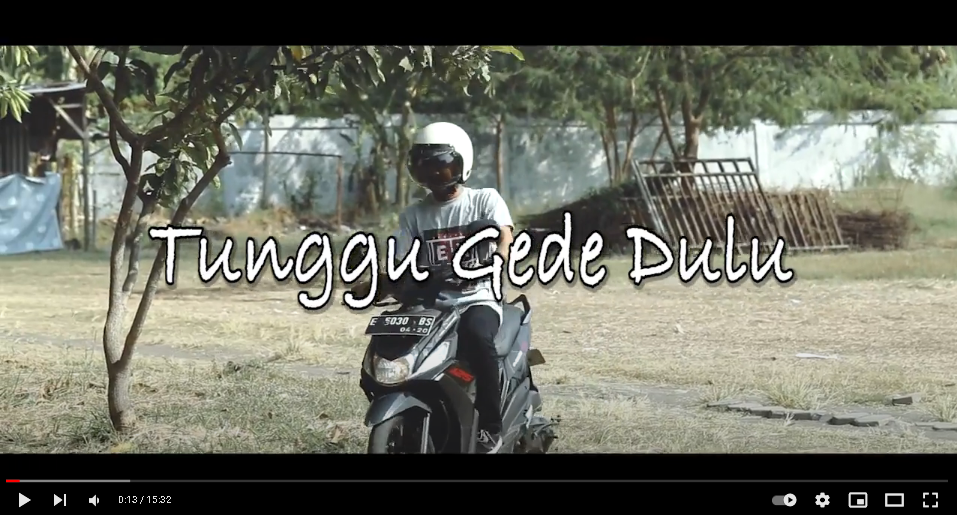 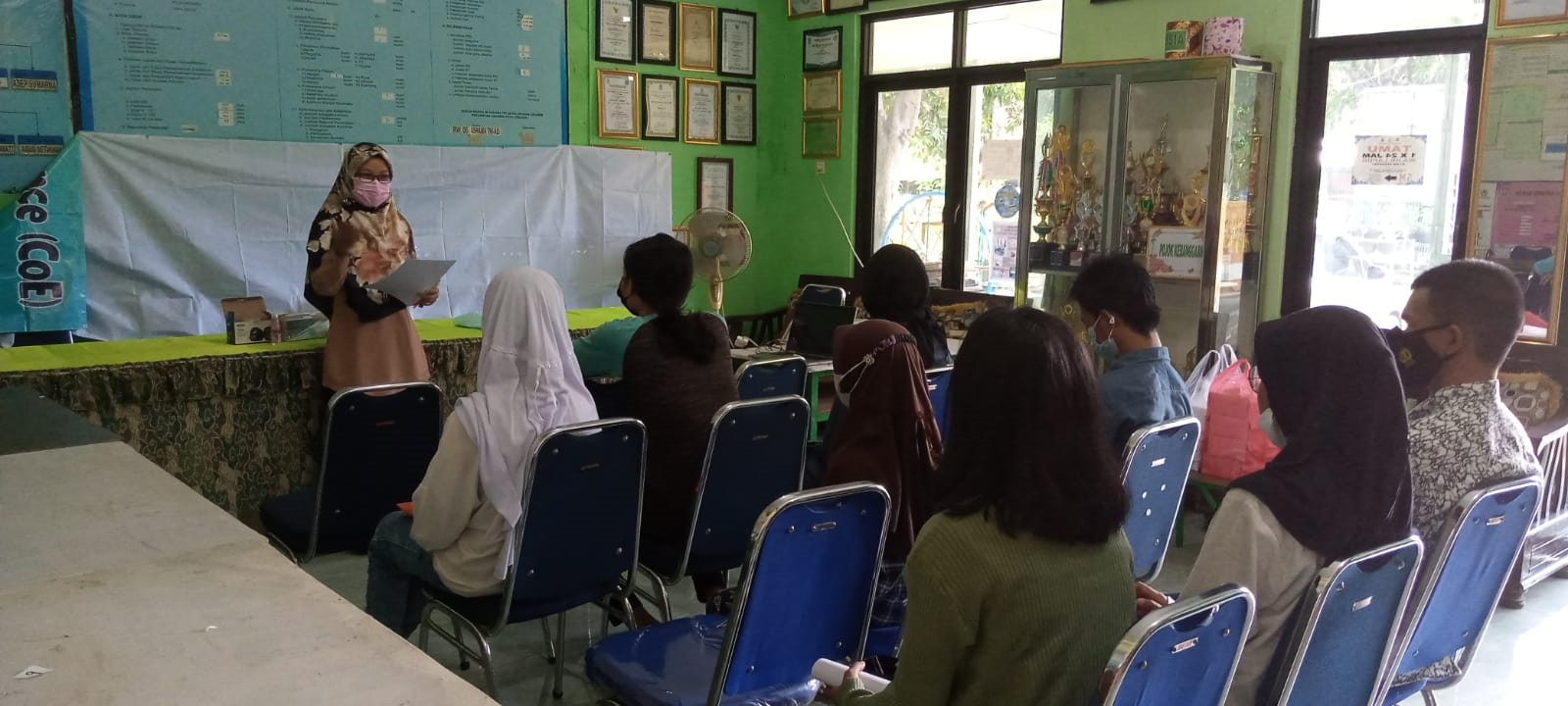 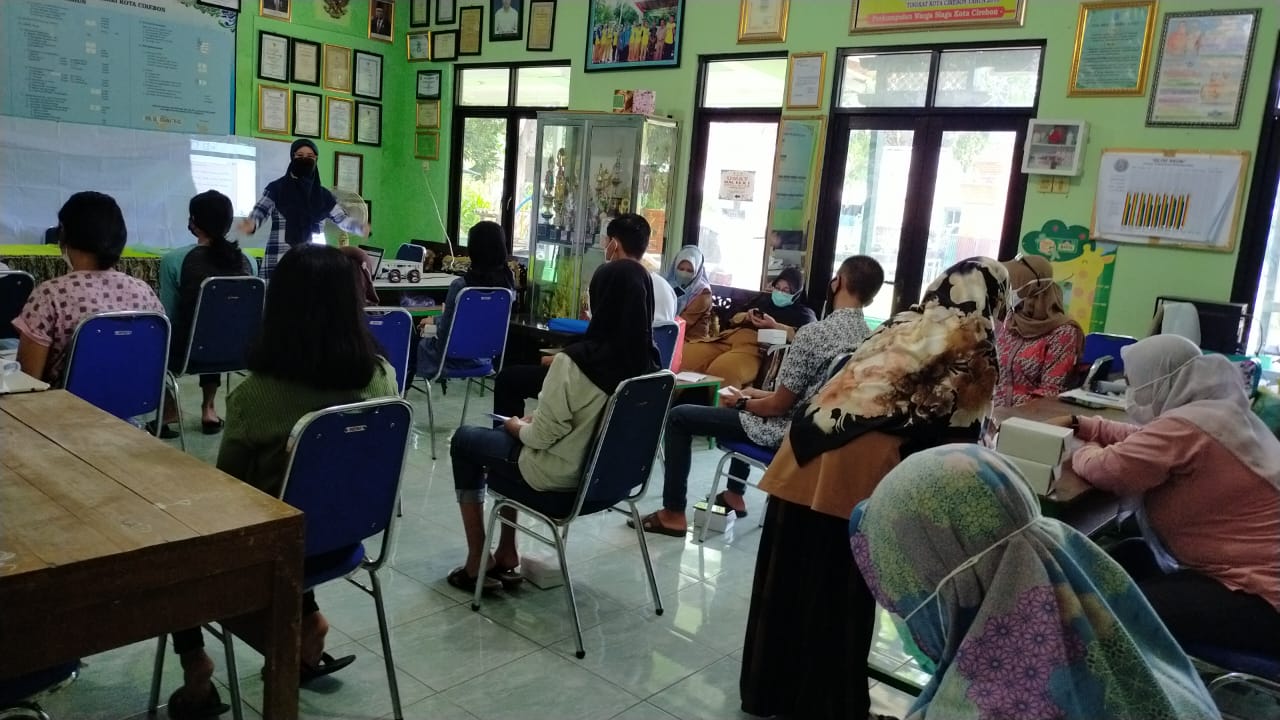 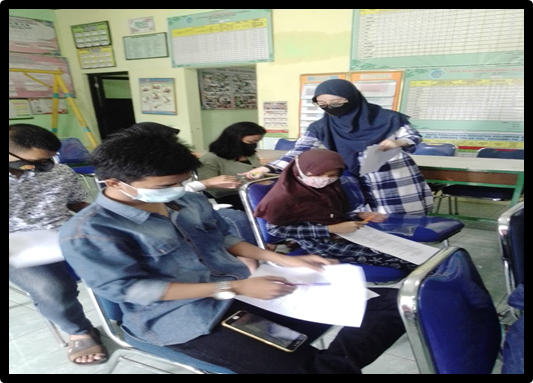 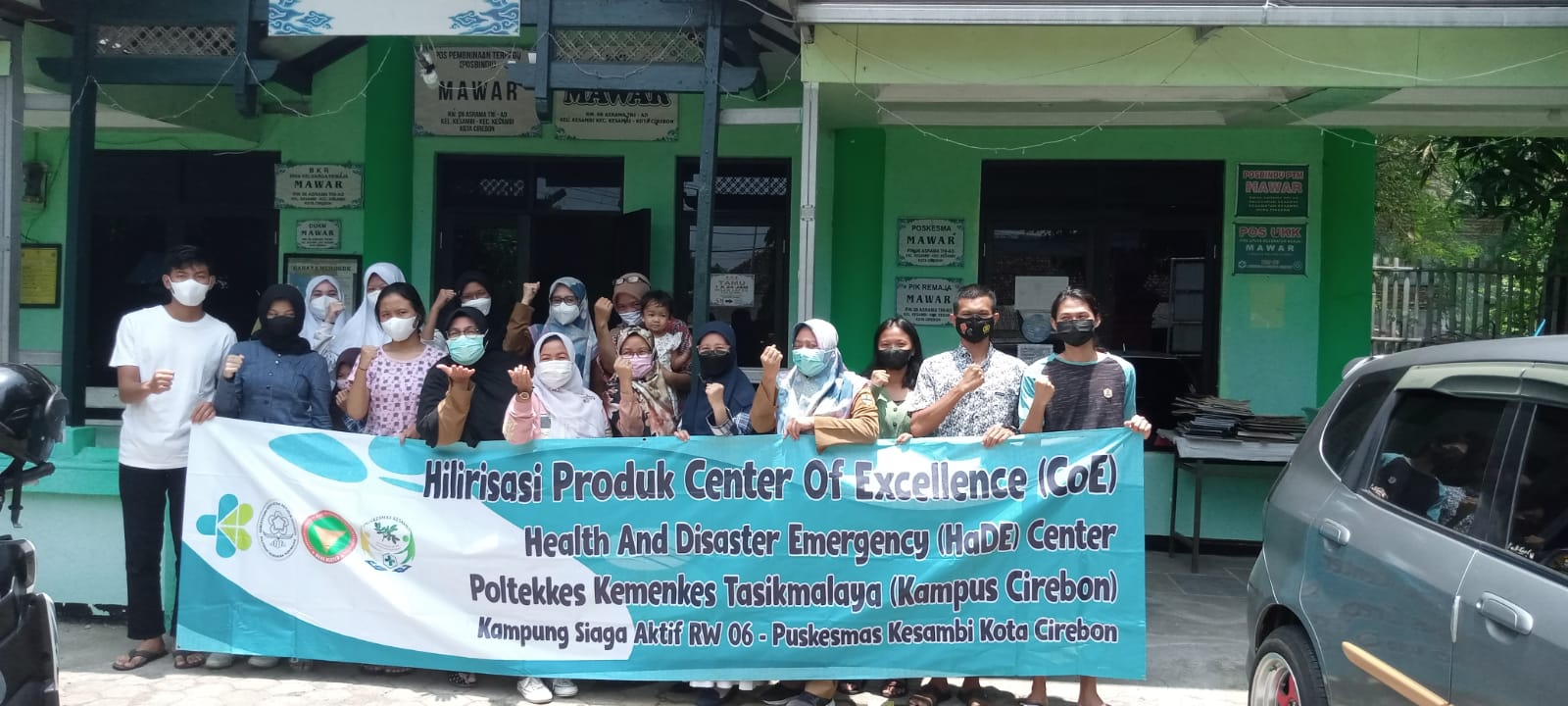 HILIRISASI PRODUK PROGRAM STUDI D.III KEBIDANAN 
POLTEKKES TASIKMALAYA (KAMPUS CIREBON)
SOSIALISASI APLIKASI ALAT BANTU PENGAMBILAN KEPUTUSAN (ABPK) BER KB
TUJUAN KEGIATAN 

Meningkatkan pengetahuan dan keterampilan bidan di dalam menggunakan                                              Aplikasi ABPK ber KB sebagai inovasi media konseling KB

Tempat : Puskesmas Kesambi Kota Cirebon
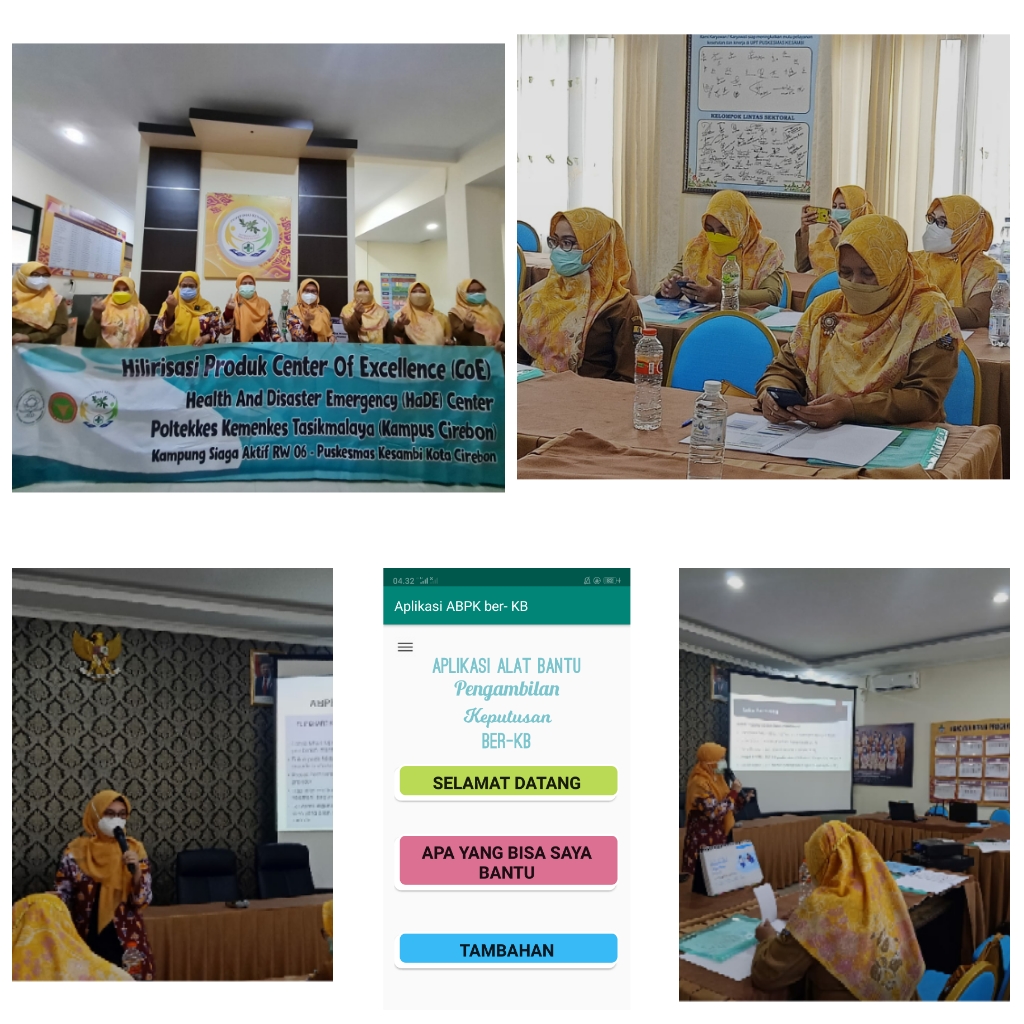 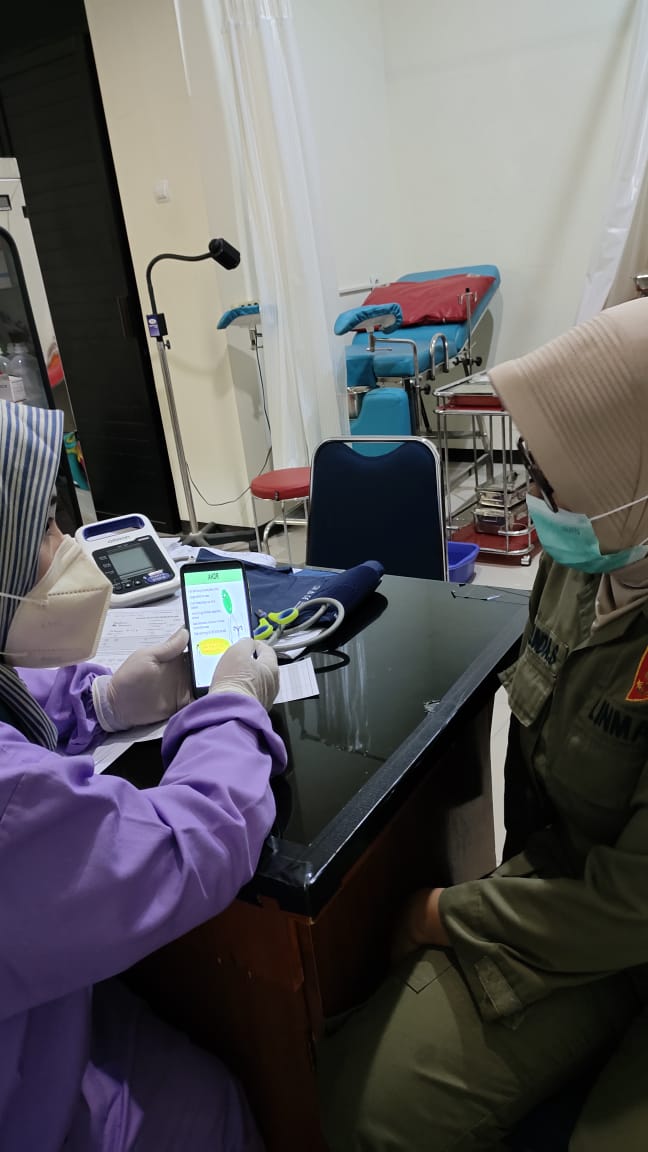 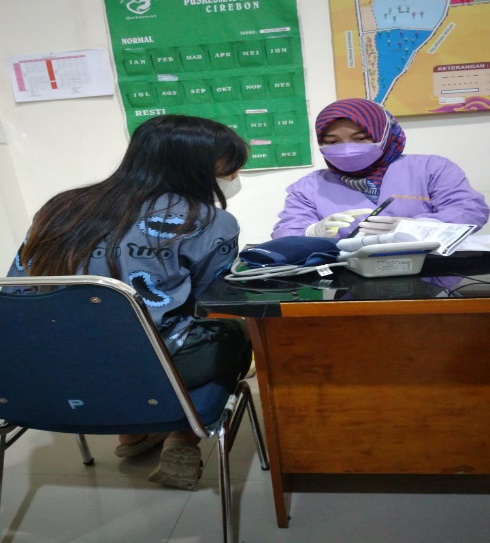 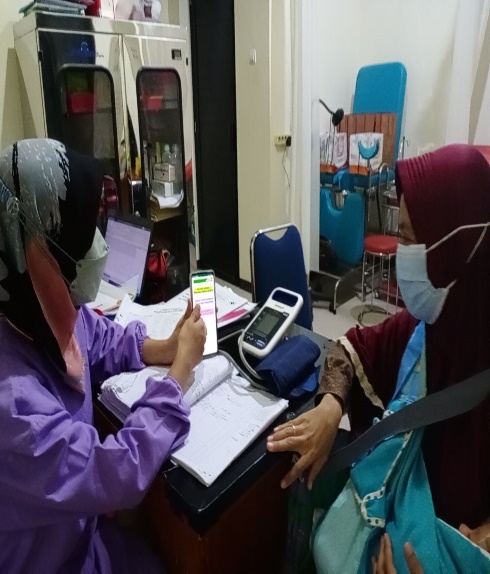 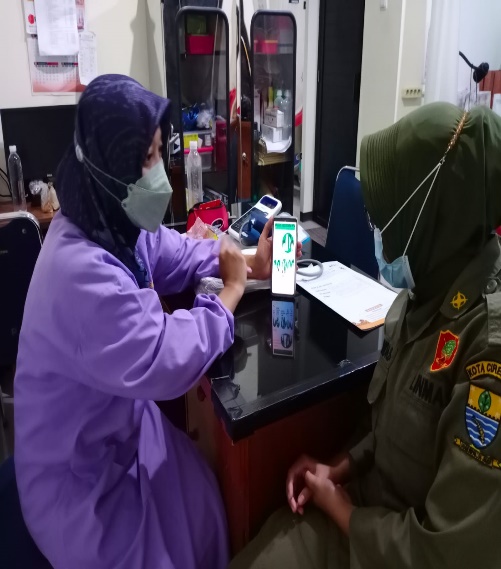 Penggunaan Aplikasi ABPK Ber KB oleh Bidan
 pada saat melakukan konseling KB
TERIMA KASIH